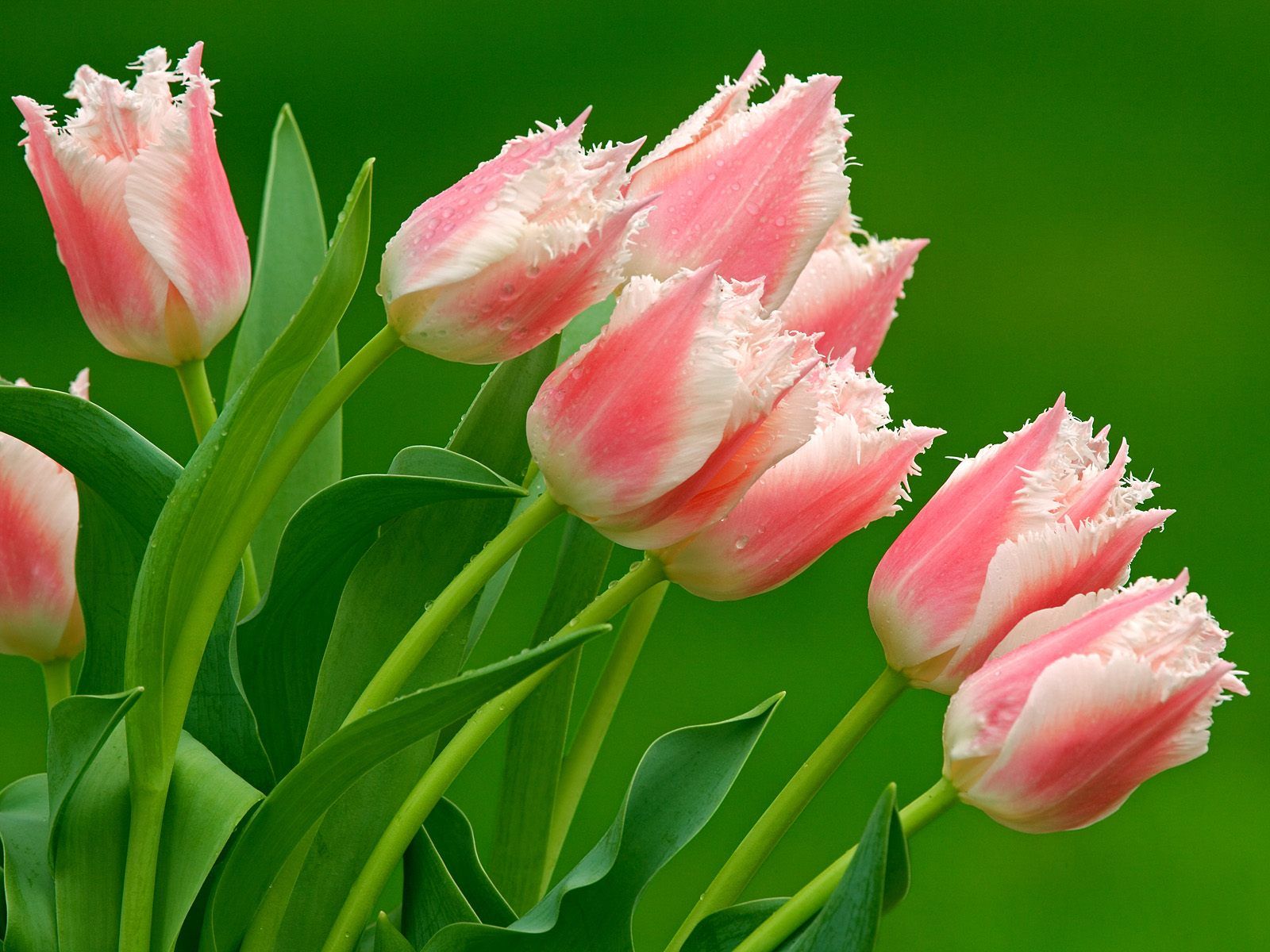 সকলকে
ফুলেল
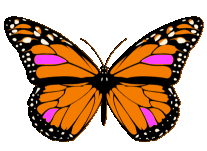 শুভেচ্ছা
পরিচিতি
নামঃ আযহারুল ইসলাম মাহমুদ 
সহকারী শিক্ষক		
৯ নং নয়ানীলক্ষ্মী সরকারী প্রাথমিক বিদ্যালয়    
 হাইমচর, চাঁদপুর।
মোবাইলঃ ০১৭২৪৮২৪০১৭
ই-মেইলঃ azharfa99@gmail.com
শ্রেণীঃ প্রথম
বিষয়ঃ বাংলা
পিরিয়ডঃ 2
পাঠঃ  ১৬ 
ব্যঞ্জনবর্ণঃ ক (পৃষ্ঠা ২০-২১)
সময়ঃ ৪৫ মিনিট
শোনাঃ
1.২.1 কারচিহ্নহীন শব্দ মনোযোগসহকারে শুনবে ও মনে রাখবে।  
1.২.২ কারচিহ্নযুক্ত শব্দ মনোযোগসহকারে শুনবে ও মনে রাখবে। 
বলাঃ
1.1.1 বাক্য ও শব্দে ব্যবহৃত বাংলা বর্ণমালার ধ্বনি স্পষ্ট ও শুদ্ধভাবে বলতে পারবে।
1.২.1 কারচিহ্নহীন শব্দ স্পষ্ট ও শুদ্ধভাবে বলতে পারবে। 
1.২.২ কারচিহ্নযুক্ত শব্দ স্পষ্টভাবে বলতে পারবে।
পড়াঃ 
1.1.1 বাংলা বর্ণমালা স্পষ্ট ও শুদ্ধ উচ্চারণে পড়তে  পারবে। 
৩.1.1 নিজের লেখা বর্ণ চিনে পড়তে পারবে।
লেখাঃ
1.1.1  স্পষ্ট ও সঠিক আকৃতিতে বাংলা বর্ণমালা লিখতে পারবে।
শিখন ফল
সময়ঃ ২ মিনিট
এসো ভিডিও দেখি
সময়ঃ ৫ মিনিট
পূর্বজ্ঞান যাচাই
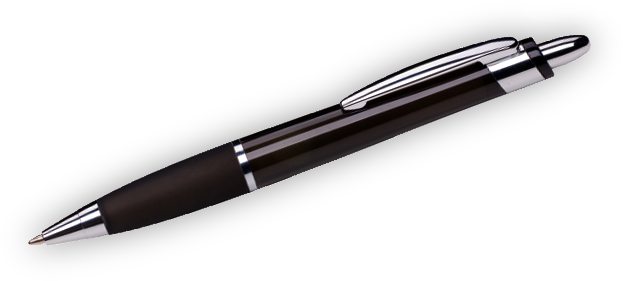 তোমরা ছবিতে কি দেখতে পাচ্ছ?
কলম
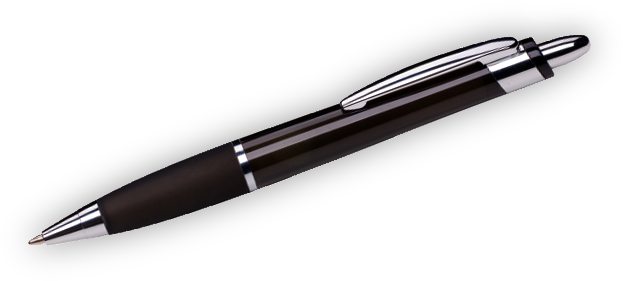 কলম  দিয়ে একটি বাক্য বলি?
কলম ধরি।
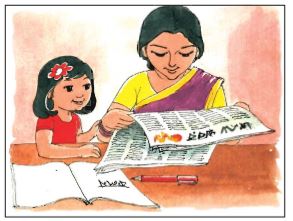 খবর পড়ছে
ছবিতে মা কী করছেন?
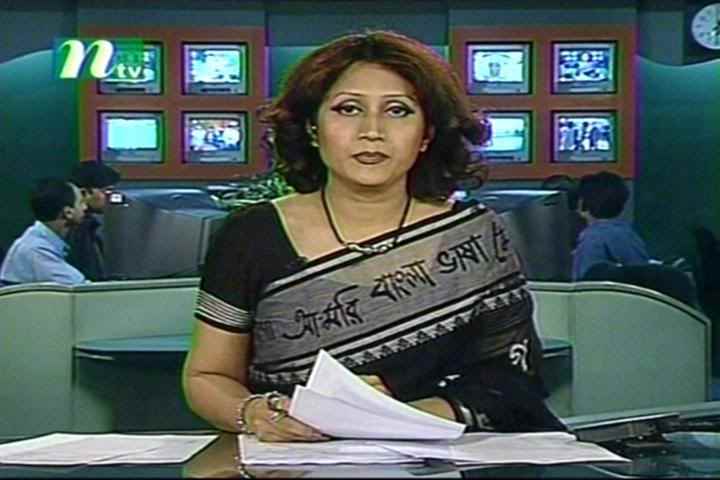 খবর দিয়ে একটি বাক্য বলি?
খবর পড়ি।
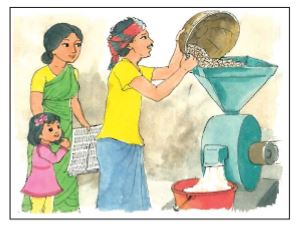 গম দিয়ে একটি বাক্য বলি?
গম ভাঙাই।
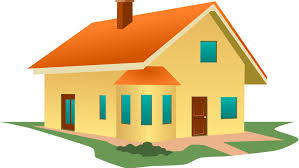 ঘর দিয়ে একটি বাক্য বলি?
ঘর বানাই
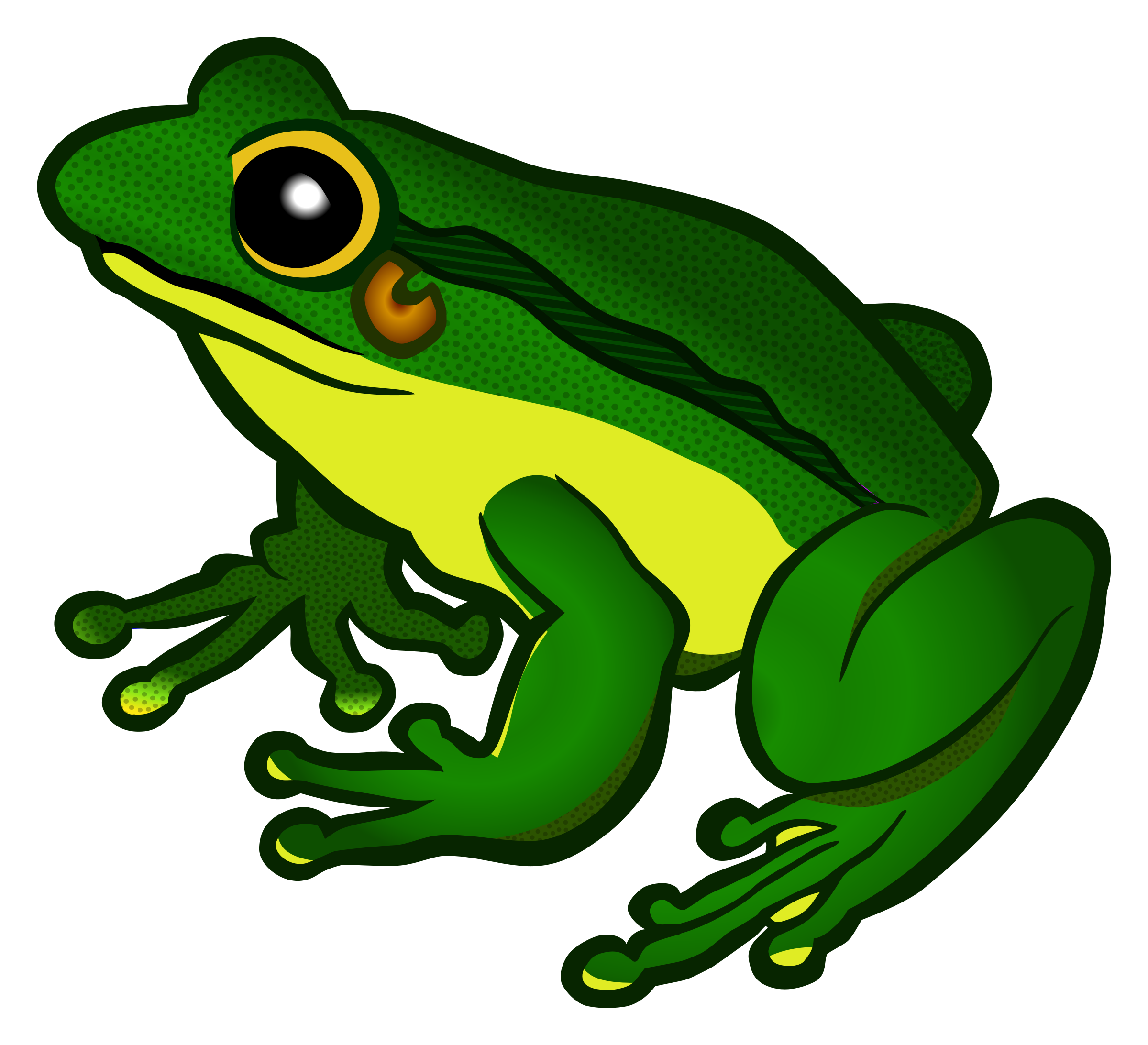 ব্যাঙ দিয়ে একটি বাক্য বলি?
ব্যাঙ ডাকে, ঘ্যাঙ ঘ্যাঙ
আজকের পাঠের আলোচ্য বিষয়ঃব্যঞ্জনবর্ণঃ ক শোনা, বলা, পড়া, লেখা
সময়ঃ ৩ মিনিট
সময়ঃ ৩ মিনিট
সময়ঃ ৩ মিনিট
শিক্ষকের পাঠ
শিক্ষকের পাঠ
শিক্ষকের পাঠ
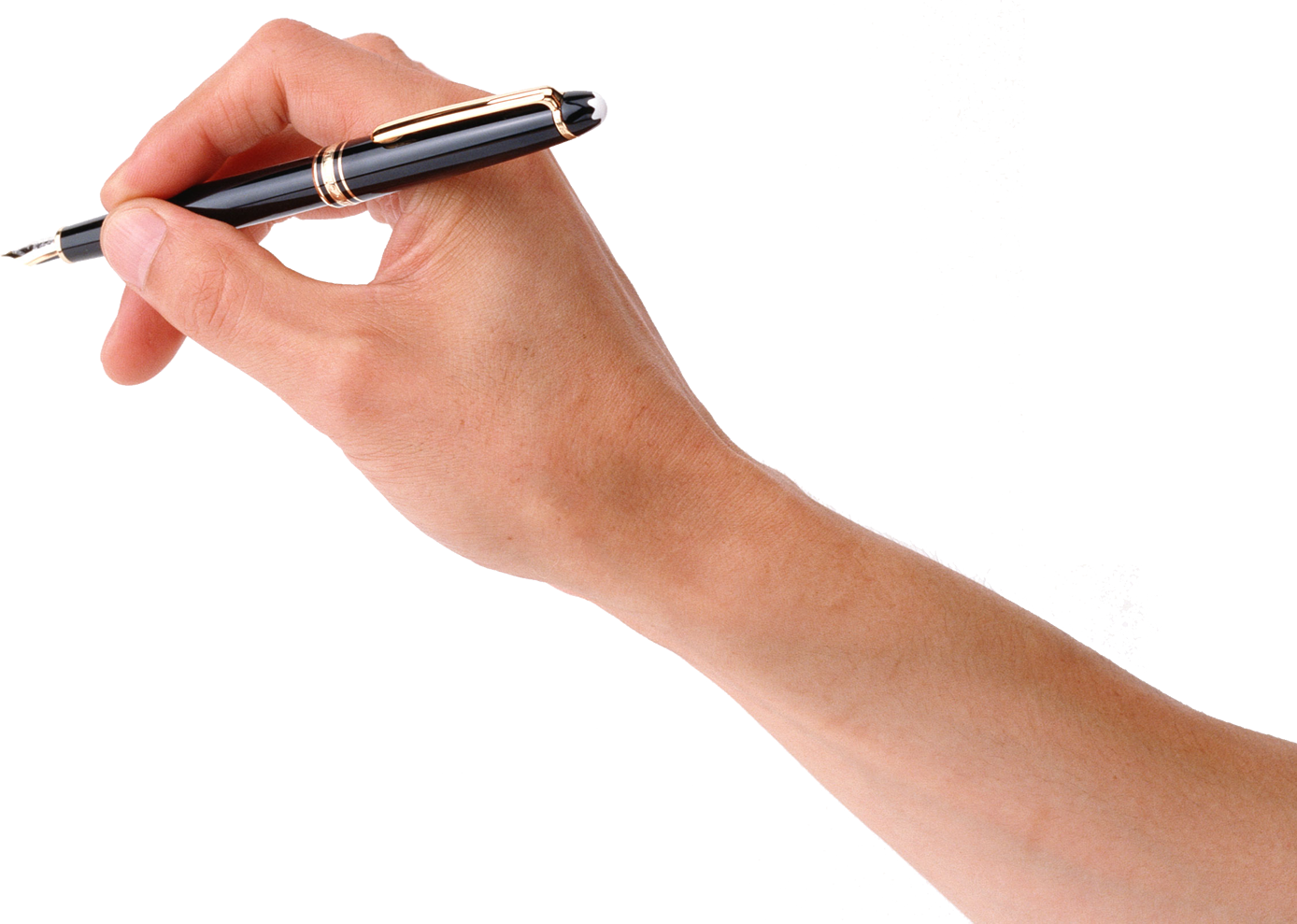 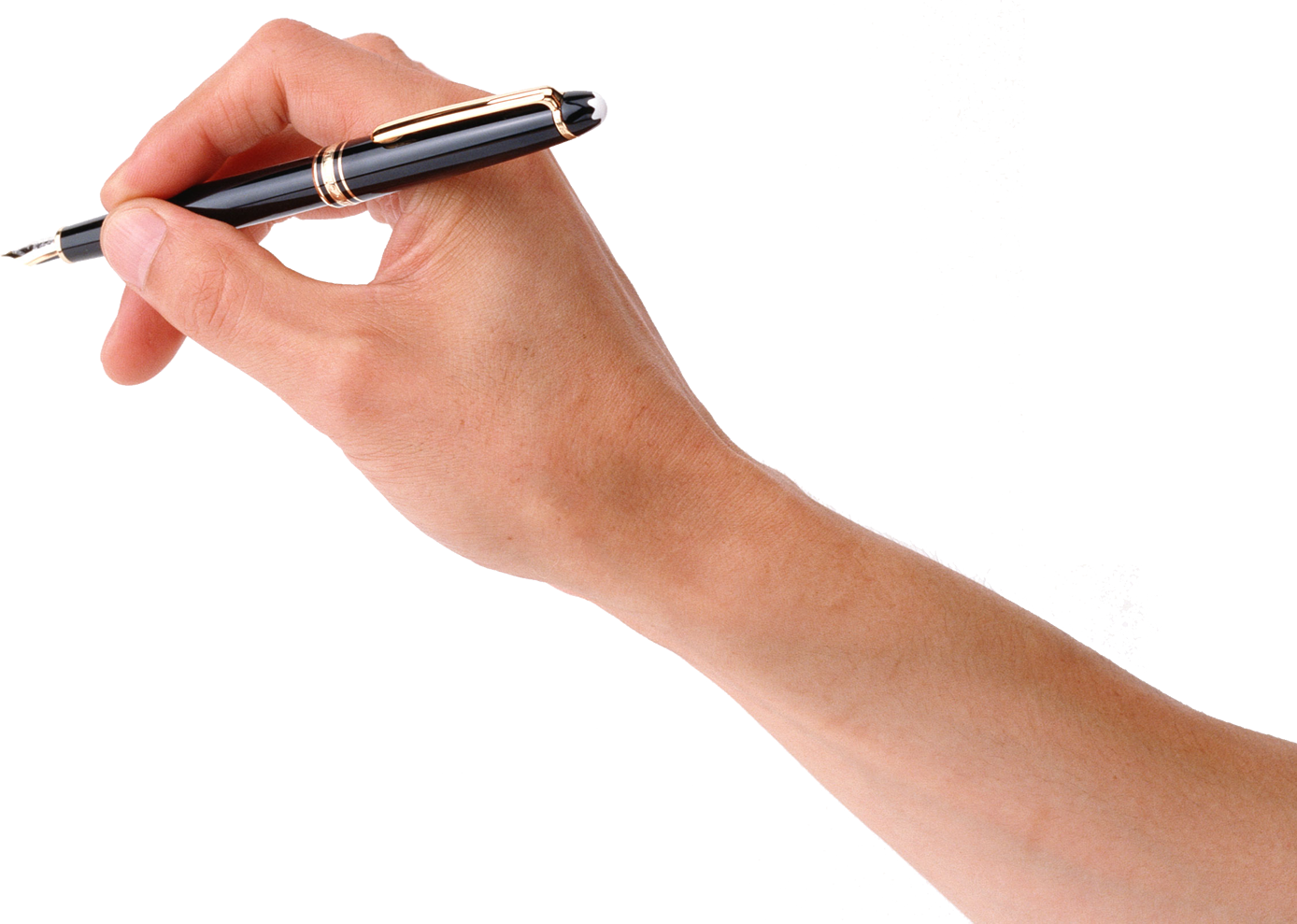 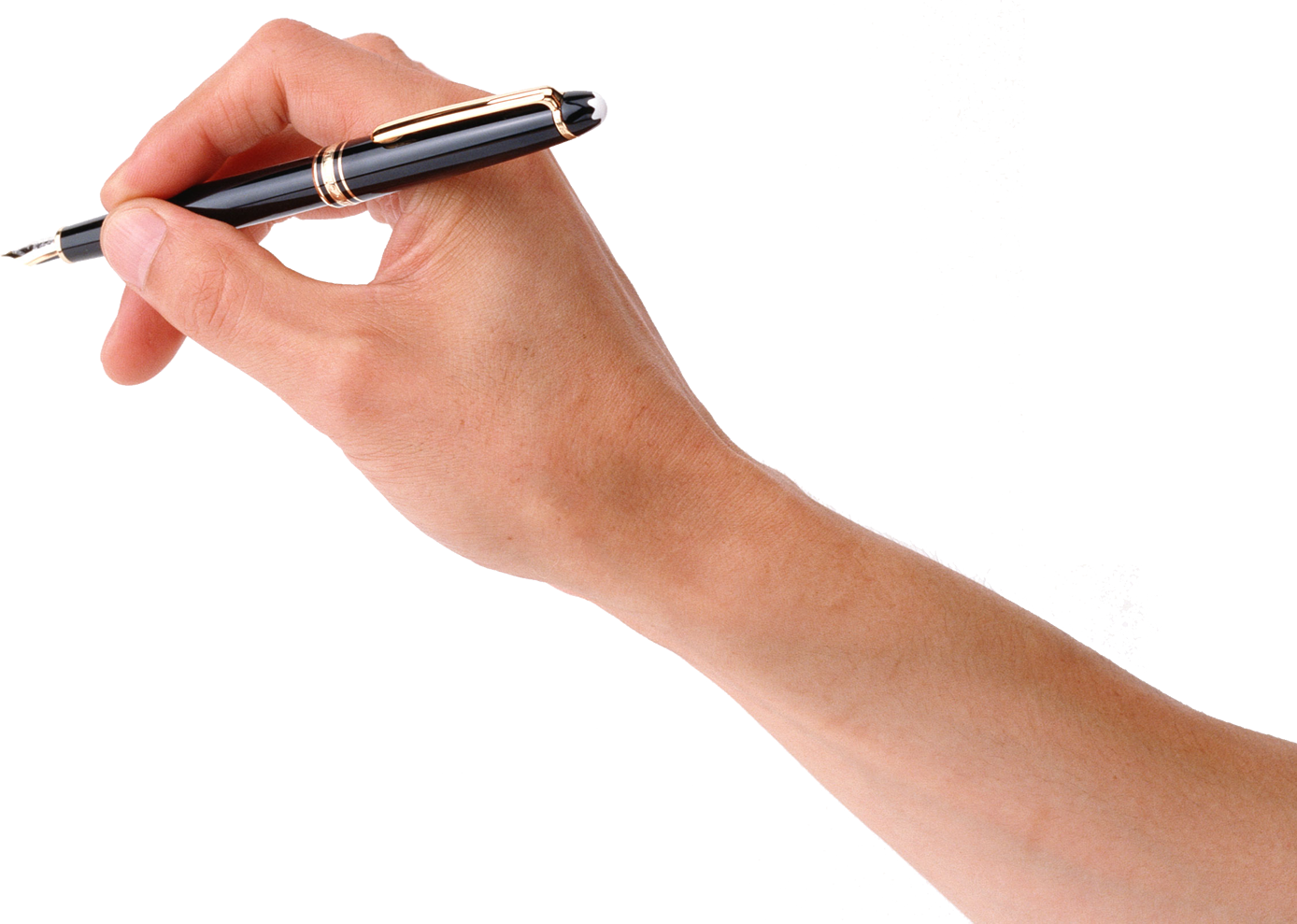 কলম ধরি।
কলম ধরি।
কলম ধরি।
ক
ক
ক
ম
ক
ল
ম
ম
ক
ল
ক
ল
সময়ঃ ১৫ মিনিট
ক দিয়ে আর কী কী শব্দ হয় এখন তা আমরা শিখব
ক
ক দিয়ে হয়......
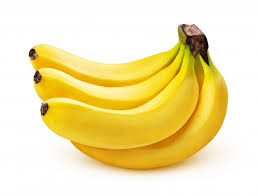 ক
কলা
ক
ক দিয়ে আর কি হয়......
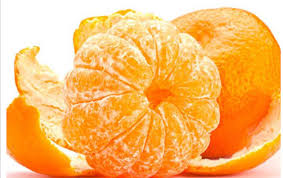 ক
কমলা
ক
ক দিয়ে আর কি হয়......
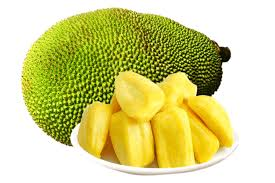 ক
কাঁঠাল
ক
ক দিয়ে হয়......
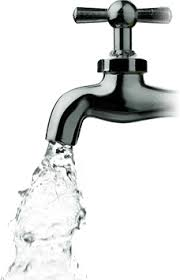 ক
কল
ক
ক দিয়ে য়ার কি হয়......
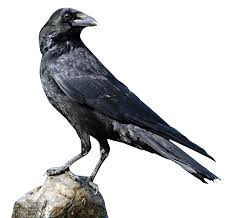 ক
কাক
ক
ক দিয়ে আর কি হয়......
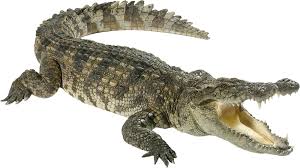 ক
কুমির
ছবি দেখে শব্দ বলি
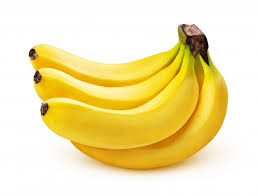 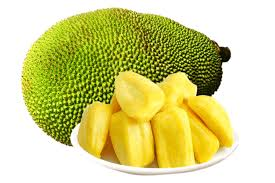 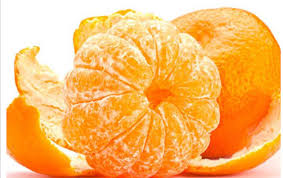 কলা
কমলা
কাঁঠাল
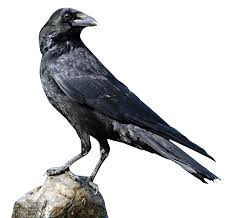 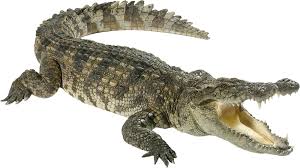 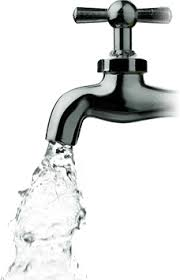 কুমির
কল
কাক
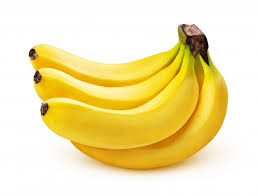 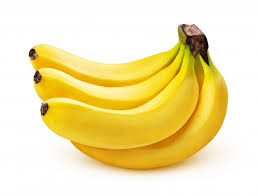 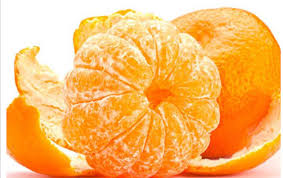 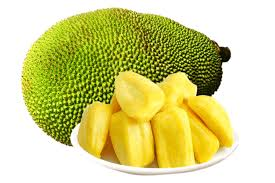 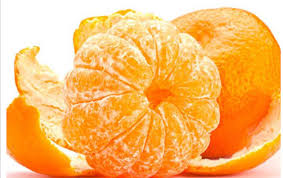 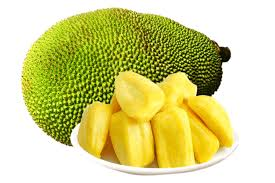 কলা
কমলা
কাঁঠাল
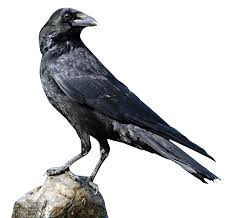 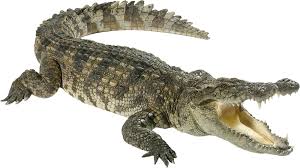 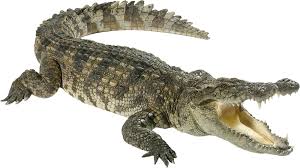 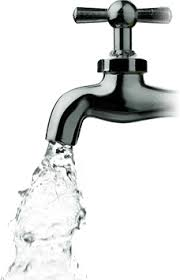 ক
বলতো দেখি এখানের সবগুলো শব্দ কোন বর্ণ দিয়ে শুরু হয়েছে?
কুমির
কল
কাক
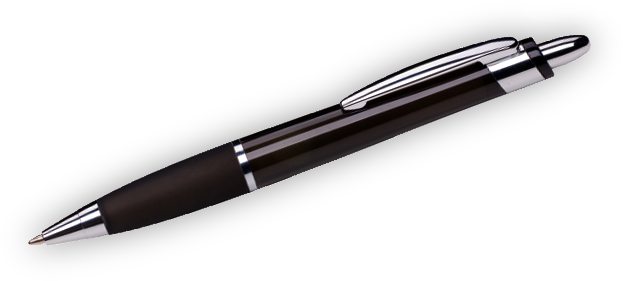 কে বলতে পারবে কলম শব্দটি কোন বর্ণ দিয়ে শুরু  হয়েছে?
ক
বলত এটা কি?
কলম
দলীয় কাজ
এসো বই খুলি 
পৃষ্ঠাঃ ২০-২১
সময়ঃ ৫ মিনিট
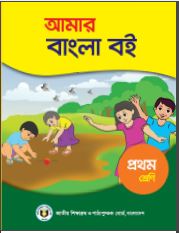 বইয়ের কোথায়  ক আছে খুঁজে বের করি।
দলীয় কাজ
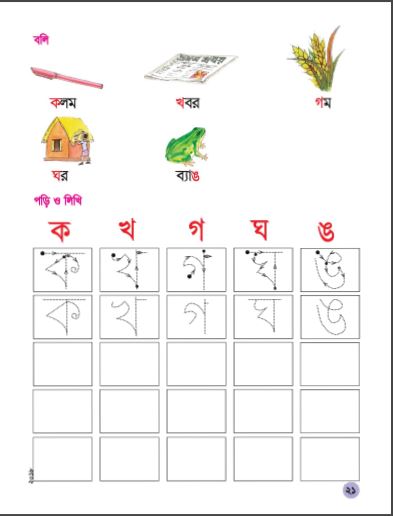 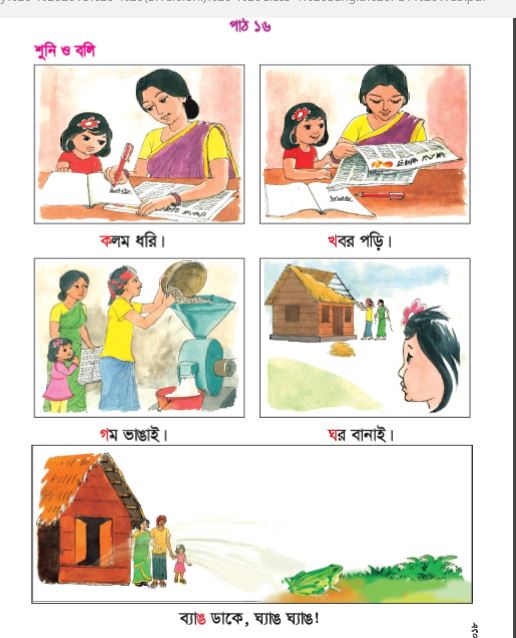 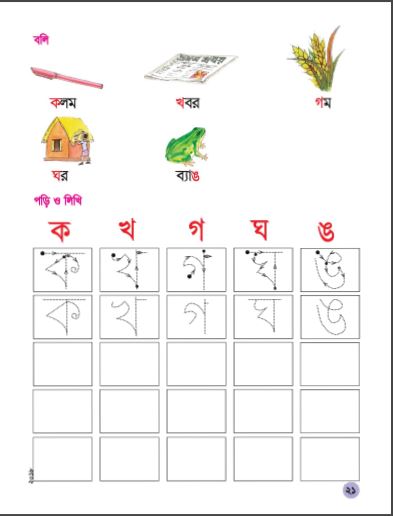 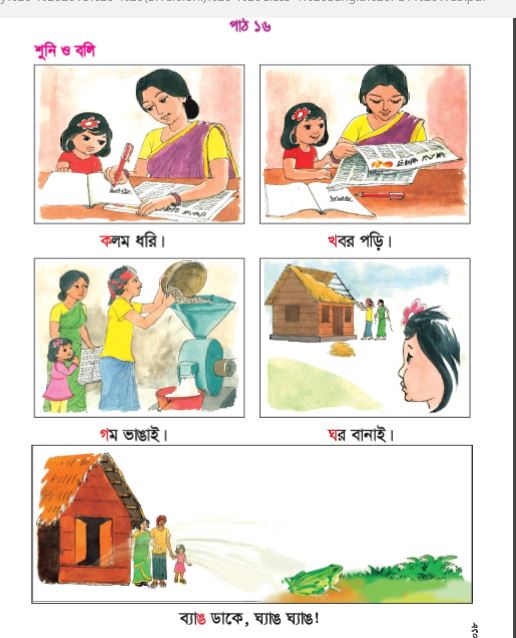 সময়ঃ ৩  মিনিট
ক
বর্ণটি কে কে পড়তে পারবে?
শিক্ষক এক জন এক জন করে জিজ্ঞাসা করবেন।
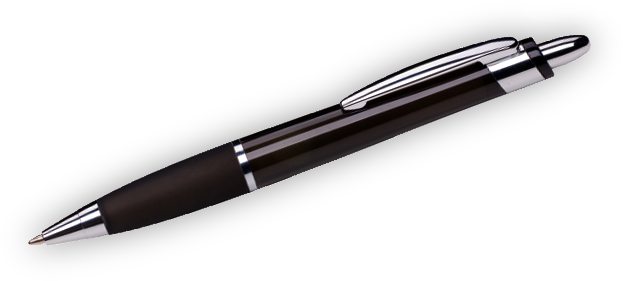 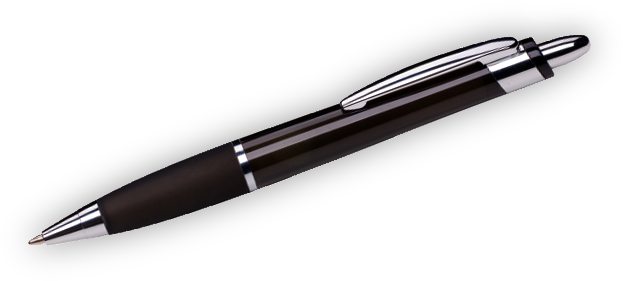 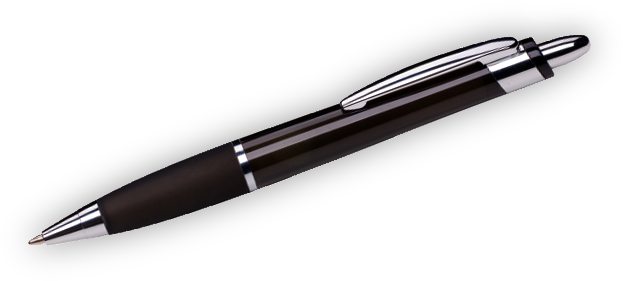 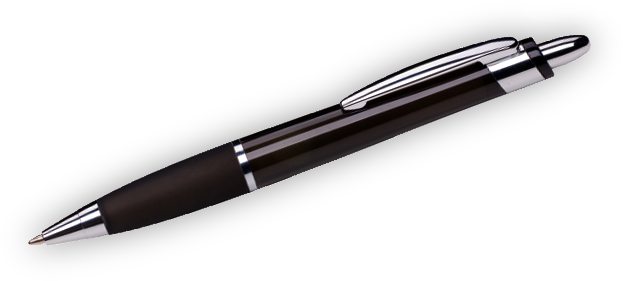 সময়ঃ ৫ মিনিট
এসো দেখি ও লিখি
সময়ঃ ৫ মিনিট
এসো দেখি ও লিখি
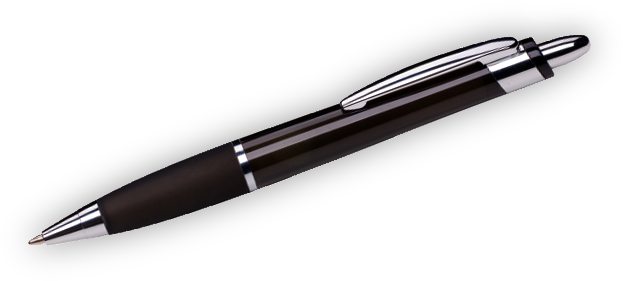 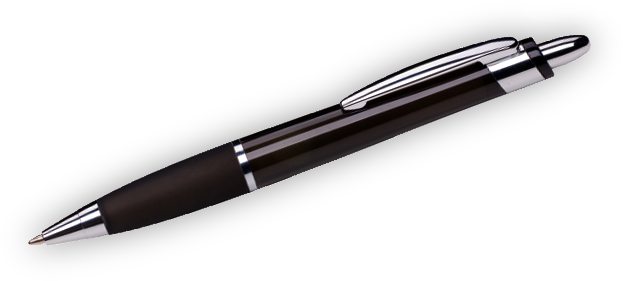 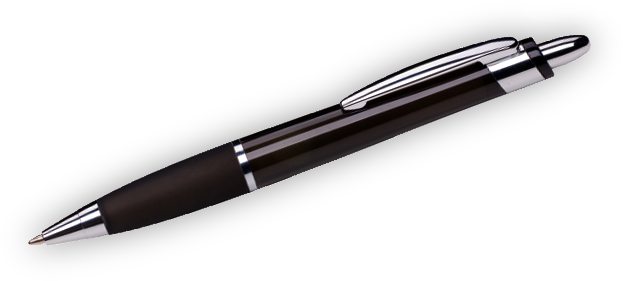 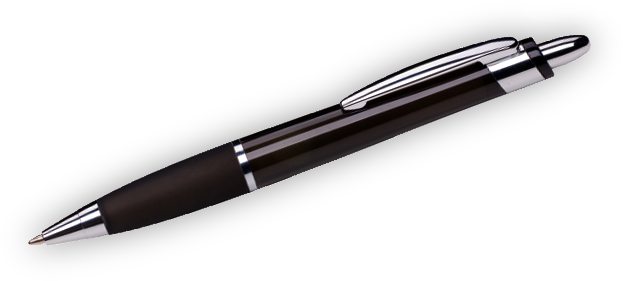 শিক্ষক ঘুরে ঘুরে দেখবেন, না পারলে লিখতে সাহায্য করবেন।
সময়ঃ ৭ মিনিট
এসো দেখি ও লিখি
শিক্ষক ঘুরে ঘুরে দেখবেন, না পারলে লিখতে সাহায্য করবেন।
বাড়ির কাজ
ক বর্ণটি লিখে আনবে।
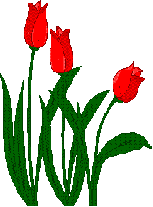 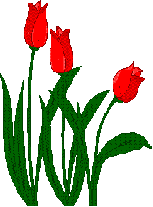 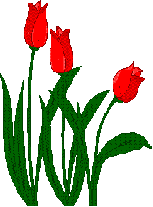 সকলকে ধন্যবাদ